SysScale: Exploiting Multi-domain 
Dynamic Voltage and Frequency Scaling 
for Energy Efficient Mobile Processors
Jawad Haj-Yahya1 Mohammed Alser1         Jeremie Kim1         A. Giray Yaglıkçı1
Nandita Vijaykumar1,2,3         Efraim Rotem2         Onur Mutlu1
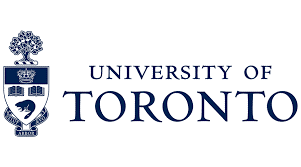 2
1
1
3
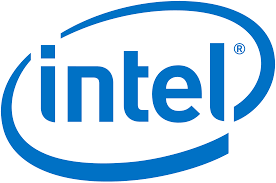 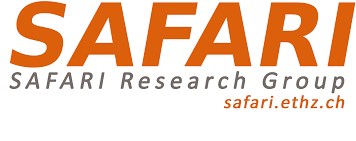 [Speaker Notes: Hi, my name is Jawad Haj-Yahya and I will present our work SysScale: Exploiting Multi-domain Dynamic Voltage and Frequency Scaling for Energy Efficient Mobile Processors]
Overview of a Modern SoC Architecture
3 domains in modern thermally-constrained mobile SoCs: Compute, Memory, IO 
Several voltage sources exist,  and some of them are shared between domains
IO controllers and engines, IO interconnect, memory controller, and DDRIO typically each has an independent clock
IO peripherals
V_IO
VDDQ
V_SA
IO Engines/
Controllers
DRAM
Memory 
Controller
DDRIO Digital
DDRIO Analog
IO Interconnect
IO Domain
Memory Domain
System On Chip
Last Level
Cache
Graphics 
Engines
CPU Cores
Compute Domain
V_C
V_G
Compute domain supports dynamic voltage and frequency scaling. 
IO and memory domains have fixed clock frequencies and voltages.
[Speaker Notes: [CLICK] 

There are three domains in modern thermally-constrained mobile SoC: 
[CLICK] 
Compute [CLICK] 
Memory [CLICK] 
and IO [CLICK] 

Several voltage sources exists,  and some of them are shared between domains. For example VDDQ [CLICK]
V_IO [CLICK] 
V_SA [CLICK] 
V_Core [CLICK] 
and V_Graphics  

[CLICK]
Many components in the SoC normally have their own clock, for example IO controllers and engines, IO interconnect, memory controller, and DDRIO typically each has an independent clock [CLICK]

Compute domain supports dynamic voltage and frequency scaling. [CLICK] 
IO and memory domains have fixed clock frequencies and voltages.


[END]]
Our Goal: Holistic SoC Power Management
We conduct a motivational study on a real Intel Broadwell SoC
We conclude that a holistic power management approach is needed to mitigate the power management inefficiencies in current mobile SoCs 

Our goal is to provide such an efficient multi-domain power management approach 
by dynamically orchestrating the distribution of the SoC power budget across the three domains based on their actual performance demands
[Speaker Notes: [CLICK] We conduct a motivational study on a real Intel Broadwell SoC. Based on key observations from  this study  

[CLICK] We conclude that a holistic power management approach is needed to mitigate the power management inefficiencies in current mobile SoCs  [CLICK]

Our goal is to provide such an efficient multi-domain power management approach [CLICK]
by dynamically orchestrating the distribution of the SoC power budget across the three domains based on their actual performance demands 

[END]]
SysScale
SysScale is a new multi-domain power management technique to improve the energy efficiency of mobile SoCs

SysScale is based on three key ideas:
A new DVFS (dynamic voltage and frequency scaling) mechanism to distribute the SoC power to each domain based on its predicted performance demand

An accurate algorithm to predict each domain’s performance demand

Domain-specialized techniques to optimize the energy efficiency of each domain at different operating points
[Speaker Notes: We propose SysScale [CLICK] SysScale is a new multi-domain power management technique to improve the energy efficiency of mobile SoCs [CLICK]

SysScale is based on three key ideas: [CLICK]
First, A new DVFS mechanism to distribute the SoC power budget to each domain based on its predicted performance demand [CLICK]

Secondly, An accurate algorithm to predict each domain’s performance demand [CLICK]

And finally, Domain-specialized techniques to optimize the energy efficiency of each domain at different operating points.

[END]]
SysScale: Key Results
SysScale is the first work to enable coordinated and highly-efficient DVFS across all SoC domains to increase energy efficiency

SysScale optimizes and efficiently redistributes the total power budget across all SoC domains based on the performance demands of each domain

We implemented SysScale on the Intel Skylake SoC for mobile devices 
SysScale improves the performance of real CPU and graphics workloads (by up to 16% and 8.9%, respectively, for 4.5W TDP) 
SysScale reduces the average power consumption of battery life workloads (by up to 10.7%) across all TDPs of the Intel Skylake system 

We show that SysScale is an effective approach to balance power consumption and performance demands across all SoC domains
[Speaker Notes: [CLICK]
SysScale is the first work to enable coordinated and highly-efficient DVFS across all SoC domains to increase energy efficiency [CLICK]

SysScale optimizes and efficiently redistributes the total power budget across all SoC domains   --  based on the performance demands of each domain [CLICK]

We implemented SysScale on the Intel Skylake SoC for mobile devices [CLICK]
SysScale improves the performance of real CPU and graphics workloads by up to 16% and 8.9% - respectively - for 4.5W Thermal Design Power SoC [CLICK]
SysScale reduces the average power consumption of battery life workloads by up to 10.7% --- 
      across all TDPs of the Intel Skylake system  [CLICK]

We show that SysScale is an effective approach to balance power consumption and performance demands across all SoC domains]
SysScale: Exploiting Multi-domain 
Dynamic Voltage and Frequency Scaling 
for Energy Efficient Mobile Processors
Jawad Haj-Yahya1 Mohammed Alser1         Jeremie Kim1         A. Giray Yaglıkçı1
Nandita Vijaykumar1,2,3         Efraim Rotem2         Onur Mutlu1
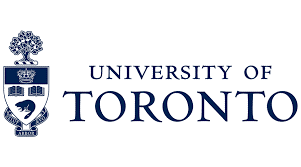 2
1
1
3
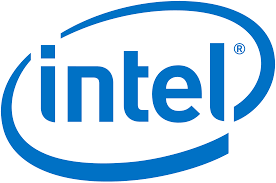 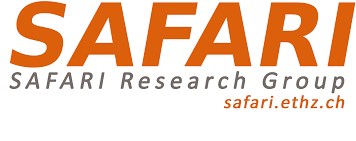 [Speaker Notes: Thank you for your attention. For many more details, I invite you to read our ISCA 2020 paper.

[END]]